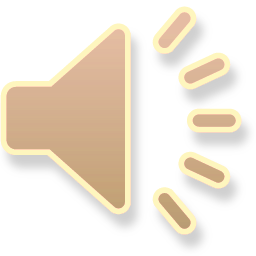 The Swiss Household Panel (SHP)
https://forscenter.ch/
www.swisspanel.ch
Follow us on        https://twitter.com/forsresearch
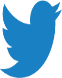 www.swisspanel.ch
Objective and characteristics of the shp
Ongoing, unique, large-scale, nationally representative, longitudinal survey in Switzerland, collecting data on households and individuals since 1999
Aims to shed light on processes, causes and effects of social change
Covers a broad range of topics and approaches in the social sciences
Follows four representative samples of households in Switzerland on an annual basis 
Response rates have remained high in all samples
Participating Individuals
Data access & User support
Data are freely accessible to the scientific community on SWISSUbase:

SHP on SWISSUbase

Step 1: Create an account on SWISSUbase 
Step 2: Fill out the contract on SWISSUbase 
Step 3: Download the SHP data 

Find updates on our workshops and conferences: 
www.swisspanel.ch
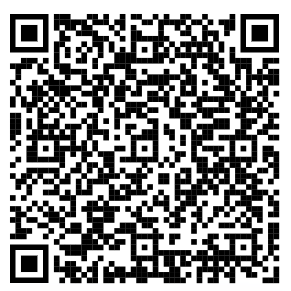 Reference Population
All private households whose members represent the non-institutional resident population in Switzerland and are aged 14+
The main mode of interviewing is computer assisted telephone interviewing (CATI); in the SHP_IV, the share of Computer Assisted Web Interviewing (CAWI) was increased
Interviews are conducted in (Swiss) German, French, and Italian by the institute M.I.S. Trend
Additional features
International comparability: CNEF and CPF
The SHP is included in the Cross-National Equivalent File (CNEF) and the Comparative Panel File (CPF)
Retrospective biographical data (education, work, residential and family trajectories)
A subsample of the SHP_I (n=5560) filled out a self-administered retrospective questionnaire in 2001-2002 
For the first wave of the SHP_III (n=6090) respondents completed a life calendar in 2013
SHP Covid-19 Supplemental study (May-June 2020)
N=5843 (response rate: 67%) filled out a web- or paper-and-pencil-questionnaire on the impact of the Covid-19-pandemic
A selection of questions was asked from the individual annual questionnaire ( possibility for longitudinal analyses) and additional Covid19-specific questions
Additional related studies (also available via SWISSUbase)
The LIVES FORS Cohort Survey comprises an                 over-representation of second generation immigrants
The SHP LIVES Vaud comprises an overrepresentation of  low-income households in the Canton of Vaud
The SHP_IV Pilot study is a two-wave mixed-mode field-experiment to test different ways to integrate CAWI in the design of the SHP_IV
Imputed income data and tax simulations
Questionnaire content

Household level
Individual level
Questionnaires
Household: completed by the household reference person
Individual: completed by all household members aged 14+
Proxy: completed by the household reference person for 	individuals unable to participate on their own                       	(includes children < 14 years old)

Types of questions:
Unique: asked only once
Core: asked annually
Rotating: asked every three years
Individual level – additional Covid-19 Study
Social network, social cohesion
References
 
Tillmann, R., et al. (2021). The Swiss Household Panel (SHP). Journal of Economics and Statistics, 1-18. 
Tillmann, R., Voorpostel, M., & Farago, P. (Eds.). (2018). Social Dynamics in Swiss Society. Empirical Studies Based on the Swiss Household Panel (Vol. 9). The Netherland: Springer.
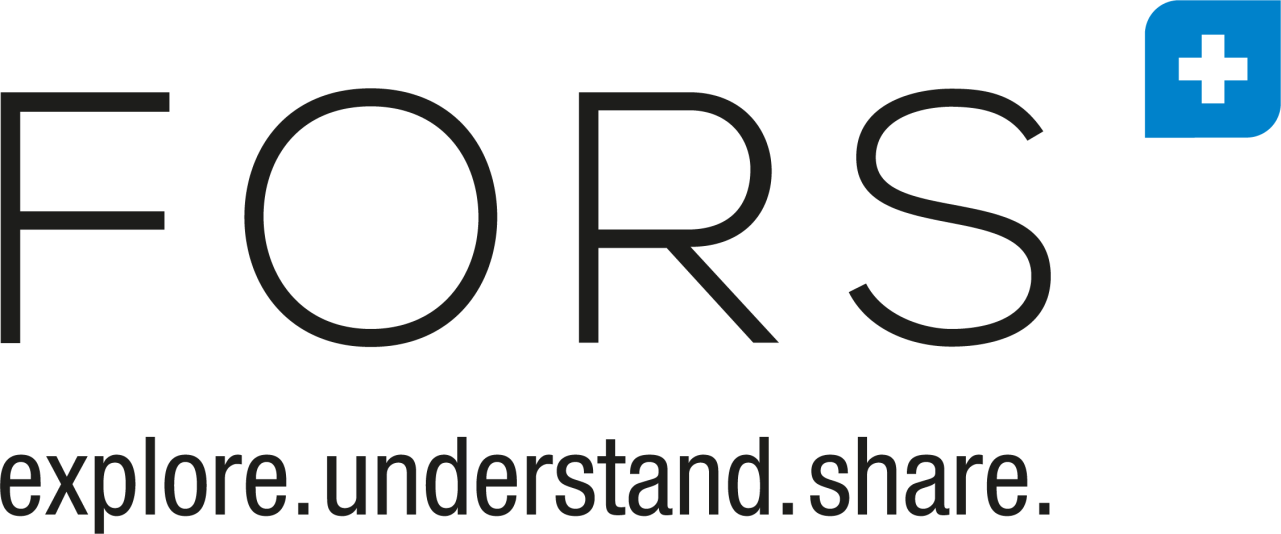 Voorpostel, M., et al. (2022). Swiss Household Panel User Guide (1999-2020), Wave 20. Lausanne: FORS.
Tillmann, R., Budowski, M., Lillard, D.R.,  & Scherpenzeel, A. (Eds.). (2020). Understanding Social Dynamics: 20 Years of the Swiss Household Panel. Swiss Journal of Sociology, 46 (3).
Acknowledgements
The SHP is financed by the 
Swiss National Science Foundation.
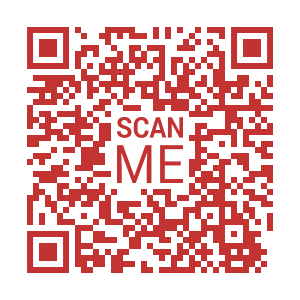 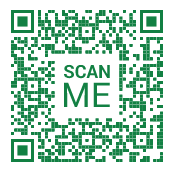 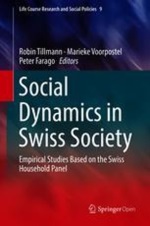 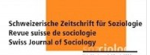